Угорщина
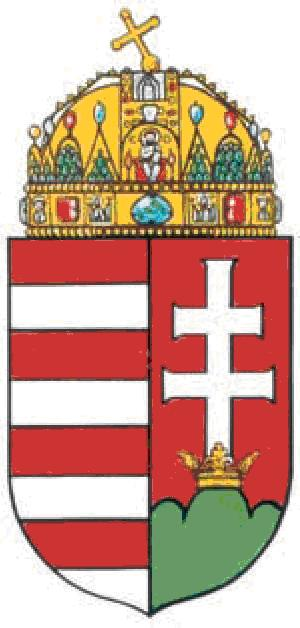 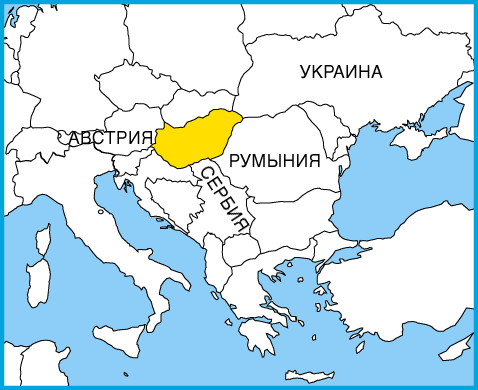 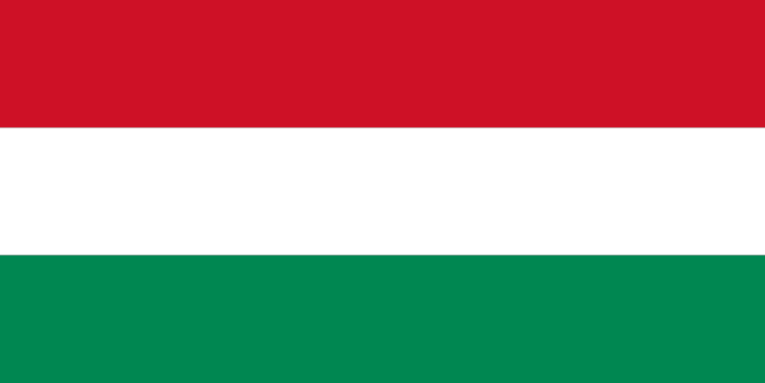 Столиця  БудапештДержавний устрій  РеспублікаПлоща  93 030 км² Населеняя  10 014 324 (107,2/км²)З 1999 є членом НАТО, у  2004 р. стала членом ЄС.
Природно-ресурсний потенціал
Більша  частина  території  Угорщини  зайнята  рівнинами  і  горбистими       ділянками.  Дунай  ділить  Угорщину  на  дві  частини.  На  схід  від  Дунаю  знаходиться  Велика  Середньодунайська  низовина — Альфельд,  обмежена  на півночі  ланцюгом  невисоких  гір;  найвища  гора  —  Кекеш (1015 м),
правобережжя  Дунаю  займає  Дунантуль  (150–200 м) ,                                           яка  перетинається  смугою   невисоких                                                 Середньоугорських  гір. На  північному   заході                                                        країни  простягається  Мала  Середньодунайська                                                    низовина  (Кішальфельд). 
Озера  —  Балатон  (594 км²),  Веленце  (26 км²);                                  водосховище  Кишкьоре.  Клімат Угорщини помірно                                        континентальний.  Угорщина  має  обмежені  мінеральні  ресурси.  Єдиною корисною  копалиною,  виявленою  в  значних  кількостях,  є  боксити.  Крім того,  важливі  корисні  копалини – природний  газ,  буре  вугілля, нерудні корисні копалини, будматеріали.  Після  відкриття  родов  Угорщина розширила  сировинну  базу  міді, свинцю, цинку і молібдену. Є  невеликі родовища  нафти, залізних  і  марганцевих  руд.
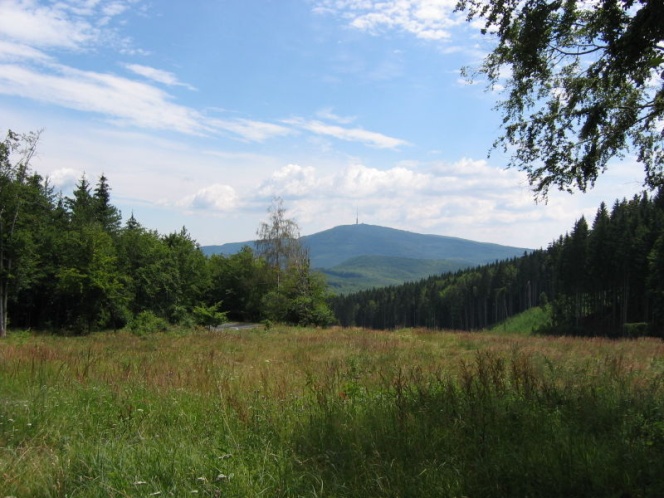 Промисловість
Розвинені такі галузі: металургія, машинобудування, хімічна, текстильна, харчова. Виробляють автобуси, засоби зв'язку, вимірювальні прилади, мотори, верстати. Скорочується виробництво матеріало-та енергомістких товарів. Видобувають кам'яне та буре вугілля, нафту, природний газ, залізні та марганцеві руди, боксити. Виробництво електроенергії в основному зосереджено на теплових електростанціях.
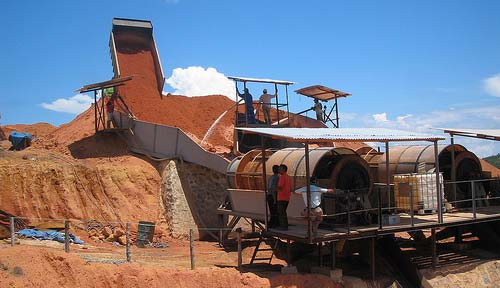 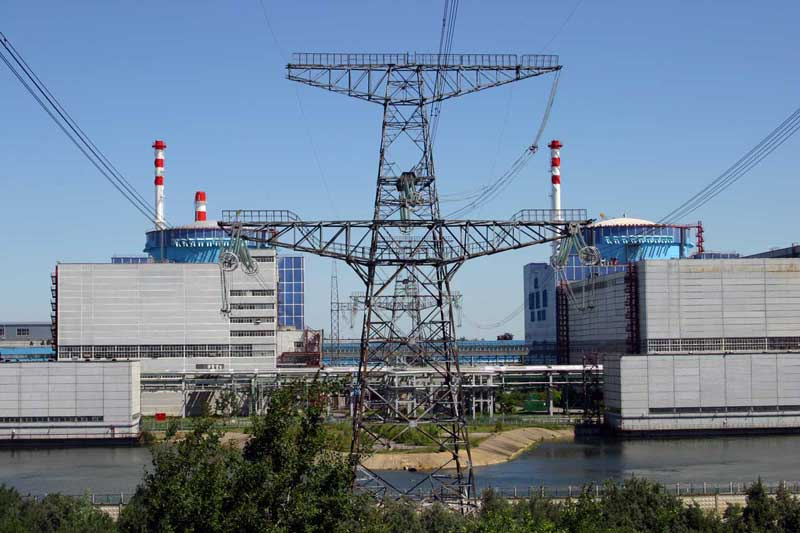 Сільське господарство
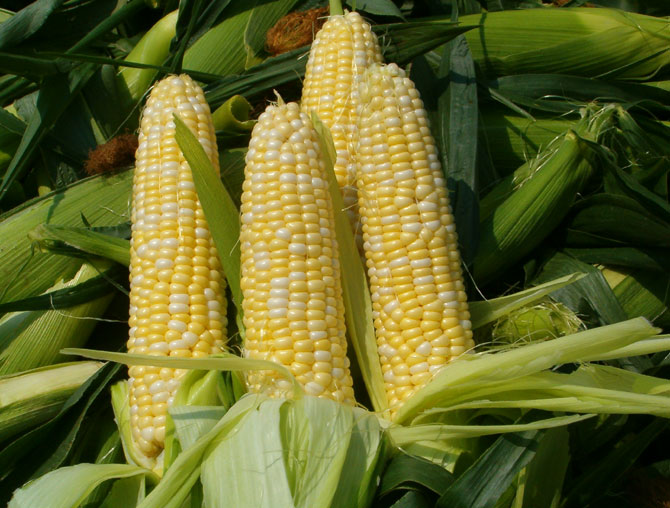 У структурі сільського господарства частки рослинництва і тваринництва є приблизно рівними. Вирощують зернові культури (пшениця і кукурудза). Вирощують також картоплю, цукрові буряки, фрукти та овочі (цибуля, огіркі, перець та інш.) Розвинене виноградарство. Широко відомими є токайські вина з винограду, вирощуваного на схилах вулканічної гори Токай (деякі фахівці вважають їх найкращими в світі). Із галузей тваринництва ведуть перед свинарство і птахівництво (за споживанням м'яса птиці на душу населення Угорщина посідає перше місце в Європі).
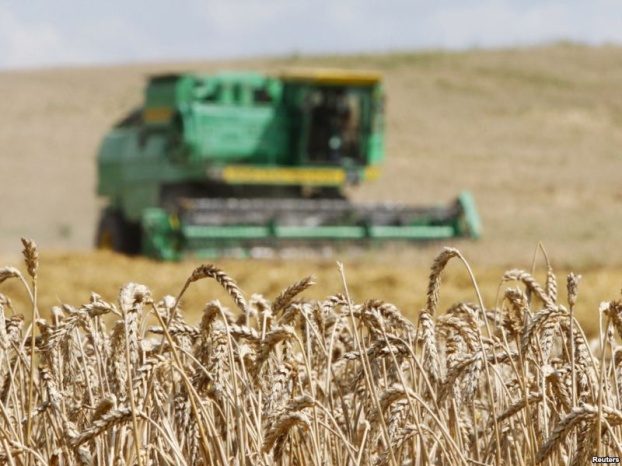 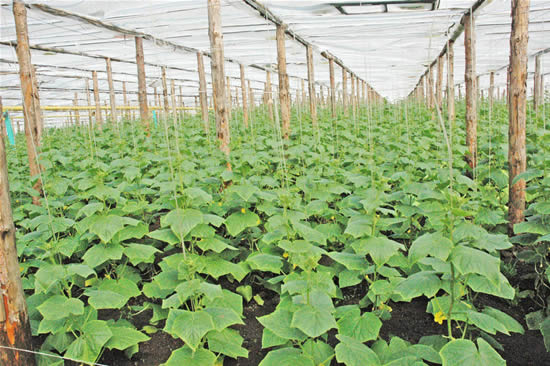 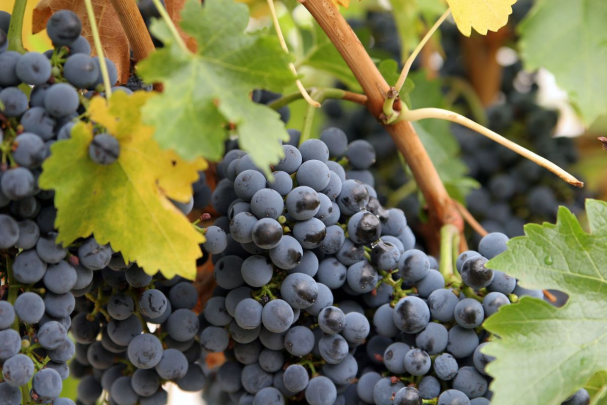 Експорт та імпорт
Головні предмети експорту - машинне і транспортне обладнання, локомотиви і транспортне обладнання, одяг, взуття, хімічні продукти, ліки, нафтопродукти, залізо і сталь. Головні предмети імпорту - нафта і нафтопродукти, природний газ, текстиль та вироби з нього, залізо і сталь, машини, верстати, сільськогосподарське устаткування, кокс, залізо, бавовна і деревина,засоби пересування та запасні частини до них. 
 До початку 1970-х  років експорт та імпорт були збалансовані. Однак протягом 1970-х років витрати на імпорт, особливо на нафту, зростали значно швидше, ніж доходи від експорту. Вже в 1981 Угорщина повинна була експортувати товарів на 25% більше, щоб покрити обсяг імпорту. В результаті утворився серйозний торговий дефіцит, який був покритий за рахунок іноземних позик.